Challenging current paradigms in health and aging
Practical implications for doing health promotion
Janette Leroux
PhD Candidate
School of Kinesiology and Health Studies
Queen’s University
A Question to Start:
What do people think when they think about health and aging?
Heart & Stroke Foundation Campaign (YouTube)
Make Health Last
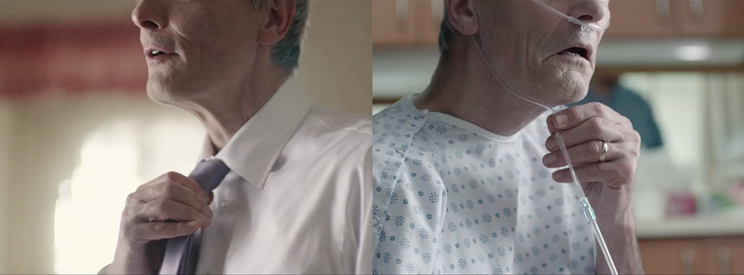 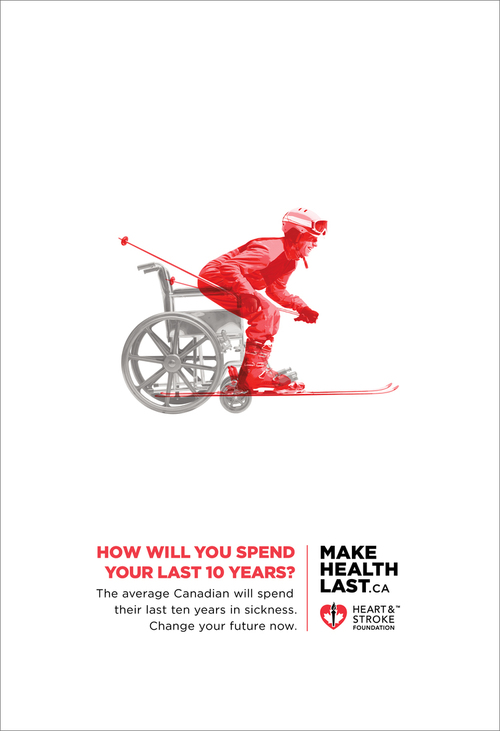 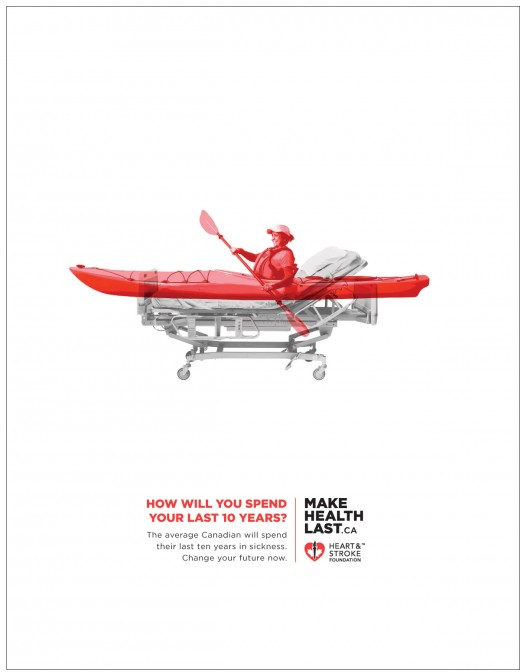 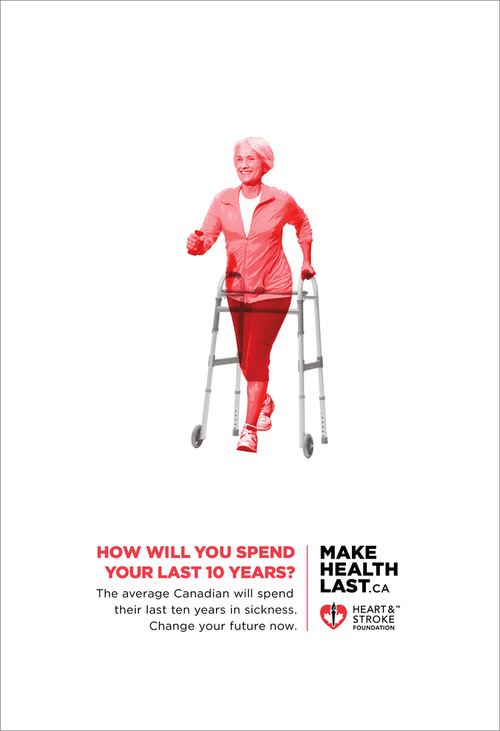 Why does this rhetoric exist?
Demographic Myths
Increased Prevalence of Disease and Disability

Limited Resources 
intergenerational conflict
dependency ratios 
unsustainability

Wealthy and Undeserving
Why does it matter to health promotion?
Key Concepts from Health and Sociology
Life Course

Social Determinants of Health

Social and Health Inequalities
Key Concepts from Gerontology
Heterogeneity

Biological Aging versus Chronological Aging

Geographies of Aging

Burdening, Caregiving, Volunteerism

Social Relationships
Ideas from Critical Health Promotion
Using critical theories to complicate the issues

The important ‘isms’
Neoliberalism, Individualism, Rationalism
Biomedicalization
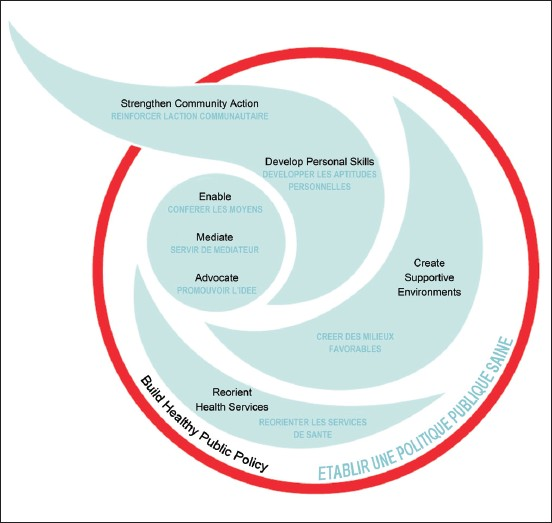 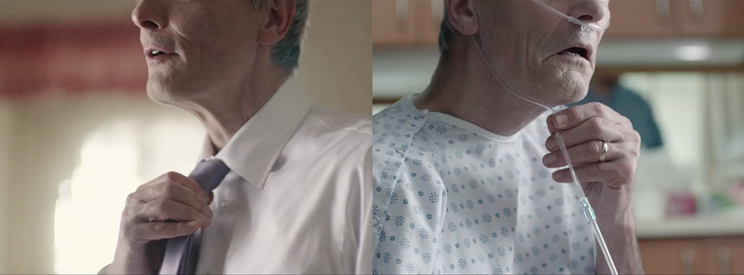 Summary
Like health issues in other vulnerable sub-groups of the population, discussions around aging and health are: 
Inherently political
Involve sectors outside of conventional health sectors
Are far more complicated than individual health outcomes
Questions/Discussion
Health Promotion Charter – in what ways can we further health promotion in the context of aging, without focusing on individual level responsibility and behaviour change?

Hidden burden of social and health inequalities in the elderly
As health promoters, how do we develop a more critical and nuanced basis for health and aging?
Thank You.
Janette Leroux
janette.samantha.leroux@queensu.ca